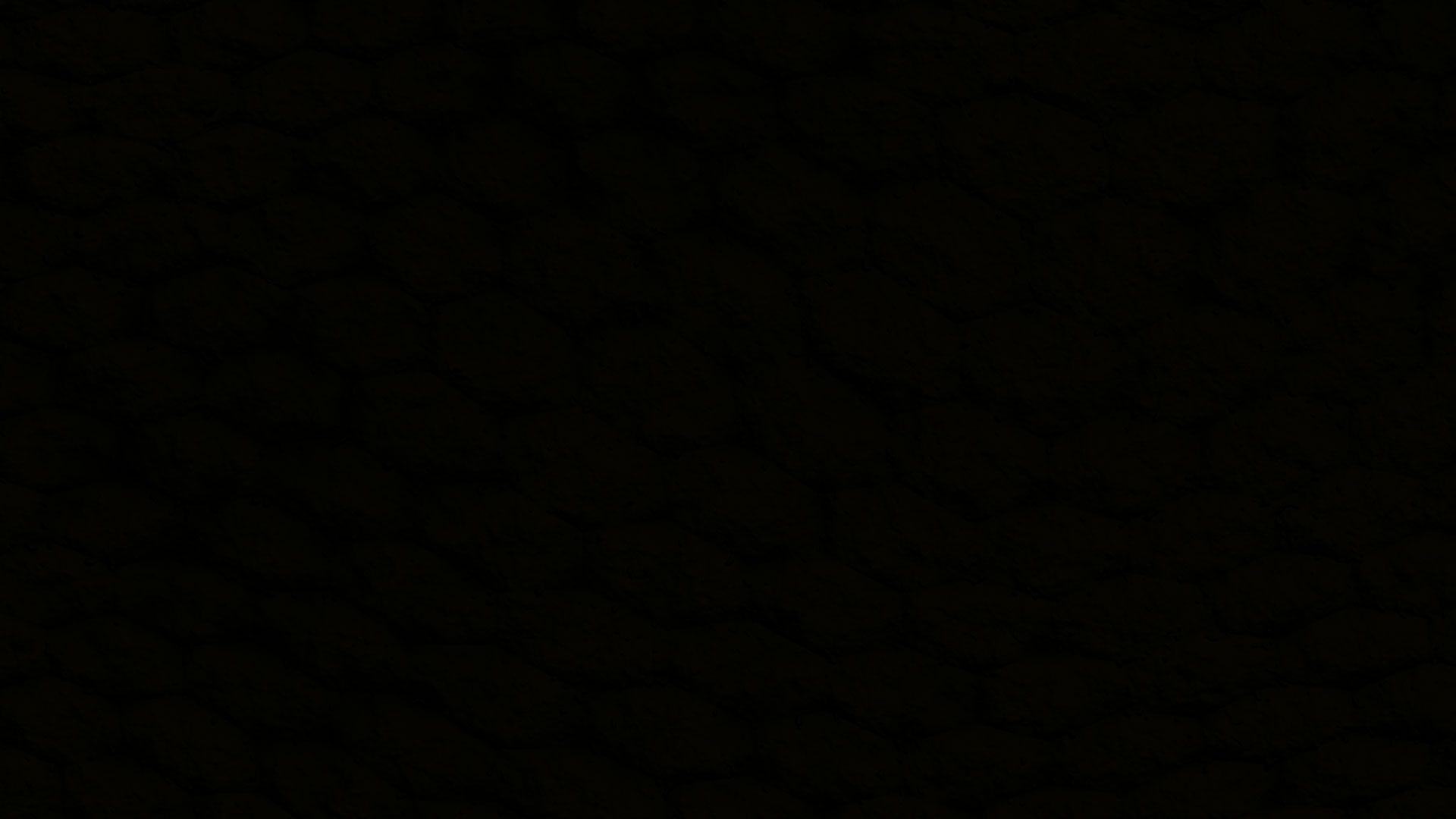 Jesus and the People
Mark 12
Introduction
Vs 1 – begins a parable
“Speak to them in parables”
Theme in Mark (3:23, 4:2, 4:34)
“…and He did not speak to them without a parable; but He was explaining everything privately to His own disciples” (4:34, NASB1995)
Parable of the Vine-Growers
Vs 1-11
The owner left his vineyard in the hands of these vine-growers and goes on a journey
The owner sends a slave to retrieve some produce
The slave gets beaten and released
Parable of the Vine-Growers
Situation progressively gets worse
First slave = beaten and released
Second slave = wounded and shamed
Third slave = killed
Others = some beaten, some killed
Finally, all the master had left was his son
Parable of the Vine-Growers
The owner believed the vine-growers would listen to his son… they did not
Vine-growers saw the son as a ticket to get what they wanted: the vineyard
That was the final straw for the owner
The owner will come in judgment
Parable of the Vine-Growers
Jesus wants the Pharisees and religious leaders to realize that God will come and judge their actions
They hadn’t killed Him yet, but they had already rejected Him – Will we?
The rejected Jesus became the foundation of God’s Kingdom and the Gospel
Reaction – vs 12
The leaders understand what Jesus was saying
They wanted to get Jesus so they could kill Him!
They feared the people
So, they left
True Discipleship
Vs 13-17
Don’t fall for flattery
We must see through the compliments and discern the truth
Jesus saw the truth: they were trying to get Him to say something that would get Him in political trouble
True Discipleship
Jesus used the testing to point to the bigger, more important truth: live righteously
Jesus was not as much concerned about paying taxes as He was about living righteously
True Discipleship
What are God’s things?
Our devotion
Our submission
Our loyalty
God wants our hearts!
What is God’s that we have failed to give Him?
Do we know the word?
Vs 18-27
Don’t fall for the old “If your belief can’t work in my crazy, unrealistic story: your belief is invalid”
Get to the heart of the issue
The problem was that the Sadducees did not understand Scripture – “You are mistaken”
Do we know the word?
Jesus wasn’t afraid to speak the truth
Most of the time, people have to make up crazy stories to discredit the truth
The Sadducees seem to be trying to validate their belief
Some people are mistaken because they don’t understand the Scriptures or God’s power
Do we know the word?
No marriage in heaven
Jesus wanted to primarily focus on the deeper problem with the Sadducees: they did not believe in the resurrection
We live in a religious world were everyone’s beliefs are valid
Jesus did not see things that way… there was THE truth
Do we know the word?
Jesus used a passage you would never think of to make a very specific point
How well do we know the word?
There may be a lot of passages that would answer the questions we have, if we only looked – If we know the word, we can use it well
God’s word has the answers to the big questions
Apply the Word
Vs 28-34
The scribe not only knew the answer to his question, but added onto what Jesus said
The scribe knew the OT!
So much of what God wanted was for His people to realize that He was after their hearts not sacrifices!
Sacrifices were part of devotion
“Samuel said, ‘Has the LORD as much delight in burnt offerings and sacrifices as in obeying the voice of the LORD? Behold, to obey is better than sacrifices, and to heed than the fat of rams’” (1 Samuel 15:22, NASB1995).
Apply the Word
The scribe understood the OT, but what did Jesus say to him?
“‘You are not far from the kingdom of God’” (Mark 12:34, NASB1995)
Apply the Word
The scribe was not saved
Why wouldn’t he be? He knew the word?
It’s not just about knowing it… you have to live it
The Bible does you no good if you know it all yet fail to live it out every day
It’s easy to say you obey it, it’s hard to obey it
Apply the Word
We need to apply the word!
We need to know the word!
We need to give to God the things that are God’s
We need to accept the rejected Cornerstone
Concluding Passage
“But prove yourselves doers of the word, and not merely hearers who delude themselves. For if anyone is a hearer of the word and not a doer, he is like a man who looks at his natural face in a mirror; for once  he has looked at himself and gone away, he has immediately forgotten what kind of person he was. But one who looks intently at the perfect law, the law of liberty, and abides by it, not having become a forgetful hearer but an effectual doer, this man will be blessed in what he does” 
(James 1:22-25, NASB1995)
Title
.